Департамент образования Ивановской области
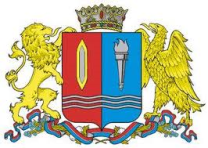 Департамент образования Ивановской области
«Организационное и методическое сопровождение работ по введению обновленных ФГОС и формированию функциональной грамотности обучающихся»

8 декабря 2021 года

Малкова Любовь Юрьевна, главный консультант
Департамента образования 
Ивановской области
Департамент образования Ивановской области
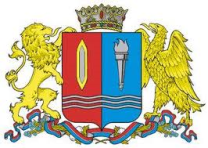 Департамент образования Ивановской области
НАГРУЗКА НА УЧИТЕЛЕЙ
РЕКОМЕНДАЦИИ ПО ОСНОВНЫМ ПОДХОДАМ К ФОРМИРОВАНИЮ ГРАФИКА ПРОВЕДЕНИЯ ОЦЕНОЧНЫХ ПРОЦЕДУР

- ИЗБЕГАТЬ ДУБЛИРОВАНИЯ С ФЕДЕРАЛЬНЫМИ ПРОЦЕДУРАМИ НА     РЕГИОНАЛЬНОМ, МУНИЦИПАЛЬНОМ УРОВНЕ И УРОВНЕ ОО;
- ПРОВЕДЕНИЕ ПРОЦЕДУР НЕ ЧАЩЕ 1 РАЗА В 2,5 НЕДЕЛИ;
- НЕ ПРОВОДИТЬ НА ПЕРВОМ И ПОСЛЕДНЕМ УРОКЕ;
                                   -НЕ «НАТАСКИВАТЬ»;
                                   - ОСУЩЕСТВЛЯТЬ РАЗБОР ОШИБОК;
                                   - СОСТАВЛЕНИЕ ЕДИНОГО ГРАФИКА 
                                       ПРОВЕДЕНИЯ ОЦЕНОЧНЫХ ПРОЦЕДУР ДЛЯ ОО
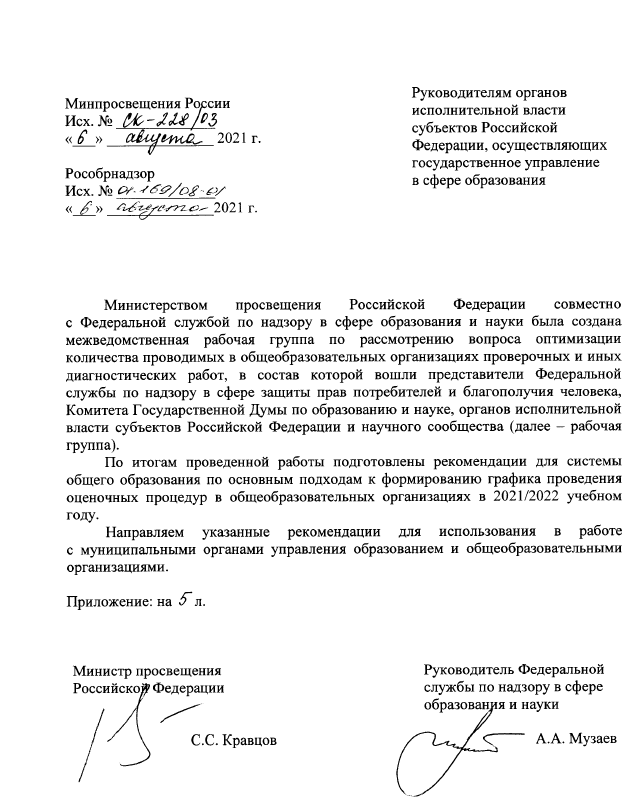 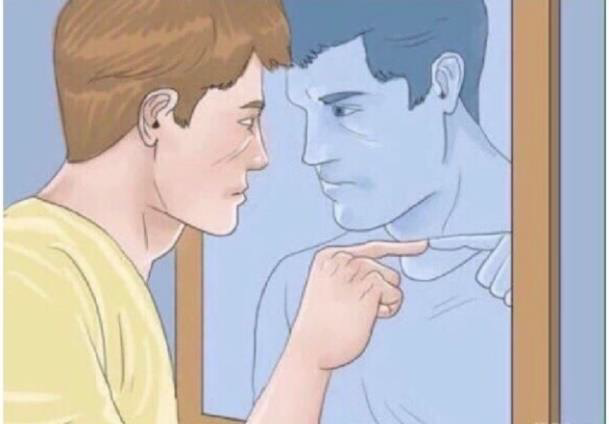 Департамент образования Ивановской области
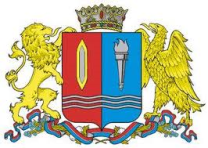 Департамент образования Ивановской области
ВПР-2022
ОСОБЕННОСТИ ПРОВЕДЕНИЯ 
(ПРИКАЗ  РОСОБРНАДЗОРА ОТ 16.08.2021 № 1139)
ШТАТНЫЙ РЕЖИМ	
4 КЛАСС  –      3 ОБЯЗАТЕЛЬНЫХ ПРЕДМЕТА	
5 КЛАСС  –      4 ОБЯЗАТЕЛЬНЫХ ПРЕДМЕТА 	
6, 8 КЛАССЫ  –   2 ОБЯЗАТЕЛЬНЫХ + 2 ПО СЛУЧАЙНОМУ ВЫБОРУ	
7 КЛАСС –            3 ОБЯЗАТЕЛЬНЫХ + 2 ПО СЛУЧАЙНОМУ ВЫБОРУ 

РЕЖИМ АПРОБАЦИИ	
10 КЛАСС –1 ПРЕДМЕТ 	
11 КЛАСС – ПРЕДМЕТЫ, ПО КОТОРЫМ НЕ СДАЮТ ЕГЭ
Департамент образования Ивановской области
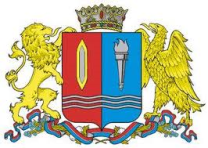 Департамент образования Ивановской области
ВПР-2022
ЗАДАЧИ ПО ПРОВЕДЕНИЮ
- ОБЪЕКТИВНОСТЬ

- ПРОВЕДЕНИЕ ВПР 
В КОМПЬЮТЕРНОЙ ФОРМЕ (ИСТОРИЯ, ОБЩЕСТВОЗНАНИЕ, БИОЛОГИЯ, ГЕОГРАФИЯ) 

- ОПТИМАЛЬНЫЕ СРОКИ ПРОВЕДЕНИЯ ВПР

-  ВЫЯВЛЕНИЕ ШНОР И ОКАЗАНИЕ ИМ МЕТОДИЧЕСКОЙ ПОДДЕРЖКИ
Департамент образования Ивановской области
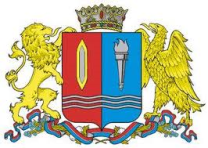 Департамент образования Ивановской области
ВХОЖДЕНИЕ РОССИИ В ДЕСЯТКУ ВЕДУЩИХ СТРАН МИРА
РОССИЯ В МЕЖДУНАРОДНЫХ ИССЛЕДОВАНИЯХ
Департамент образования Ивановской области
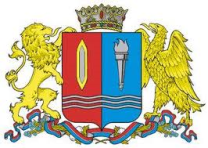 Департамент образования Ивановской области



- ПК по направлению ФГ                                        - ПК по всем предметам
- Тренировки обучающихся                                    -  Внеурочная деятельность
- Активизация методических служб          (ФГ, проф - ция, экол.просвещение)
- Развитие ИКТ-компетенций                                 - Олимпиады,конкурсы
 обучающихся и педагогов                                     - Обеспечение библиотек, 
                                                                           в т.ч. электронными ресурсами
ВХОЖДЕНИЕ РОССИИ В ДЕСЯТКУ ВЕДУЩИХ СТРАН МИРА
НЕОБХОДИМЫЕ МЕРЫ
Приоритетность в краткосрочной перспективе

ОЧЕНЬ ВАЖНО





                           
ОЧЕНЬ СРОЧНО                                                                                         СРОЧНО
- Планирование/мониторинг и оценка                  - Программы раннего развития
Внутренняя ОКО                                                   детей по ФГ, в т.ч. по читательс
Создание аналитических служб                          кой грамотности 
Создание положительной                                  - Работа с родителями                               
образовательной среды,                                        - Включение проблематики
повышение мотивации к учебе                          формирования ФГ в Стратегии
                                                                        развития муниципальных систем ОКО
ВАЖНО
Департамент образования Ивановской области
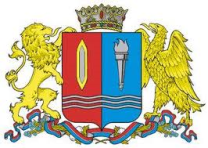 Департамент образования Ивановской области
Работа с банком заданий
https://fg.resh.edu.ru

письмо Департамента образования Ивановской области 
от  30.11.2020 № 4622  «О федеральном банке заданий» 

письмо Департамента образования Ивановской области 
от  04.10.2021  № 3689  «О федеральном банке заданий»
Департамент образования Ивановской области
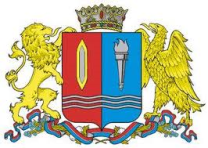 Департамент образования Ивановской области
Нормативные документы по переходу 
на обновленные ФГОС НОО и ФГОС ООО

приказ   Министерства   просвещения   Российской    Федерации от 31.05.2021 № 286 «Об утверждении федерального государственного образовательного стандарта начального общего образования»

приказ   Министерства   просвещения   Российской    Федерации от  31.05.2021 № 287 «Об утверждении федерального государственного образовательного стандарта основного общего образования»


- приказ Департамента образования Ивановской области от 18.11.2021 № 1182-о «О введении обновленных федеральных государственных стандартов начального общего и основного общего образования»
Департамент образования Ивановской области
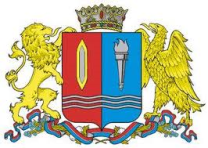 Департамент образования Ивановской области
Г Р А Ф И К
перехода на обновленные ФГОС HOO  и  ФГОС ООО
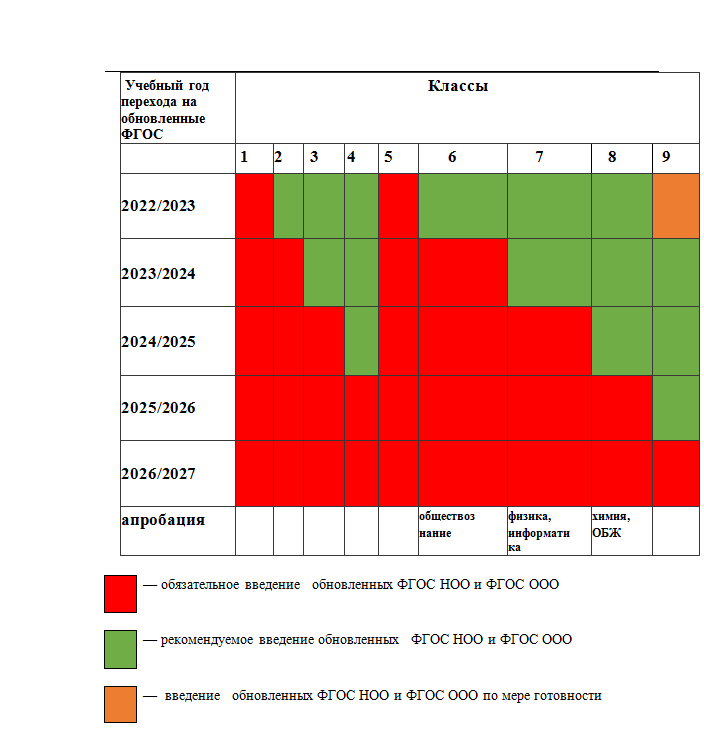 Благодарю за внимание!





Малкова Любовь Юрьевна, главный консультант
Департамента образования 
Ивановской области
4932-41-49-80
malkova.lu@iv-edu.ru
Департамент образования Ивановской области
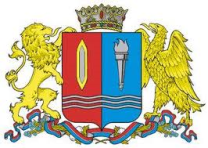 Департамент образования Ивановской области
Департамент образования Ивановской области
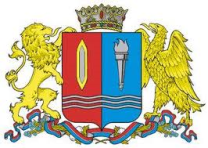 Департамент образования Ивановской области
Контактные телефоны 
 
 Департамент образования Ивановской области
(4932) 41-49-80
malkova.lu@iv-edu.ru


Ивановский региональный 
центр оценки качества образования
(4932) 59-01-71